Főnix – me
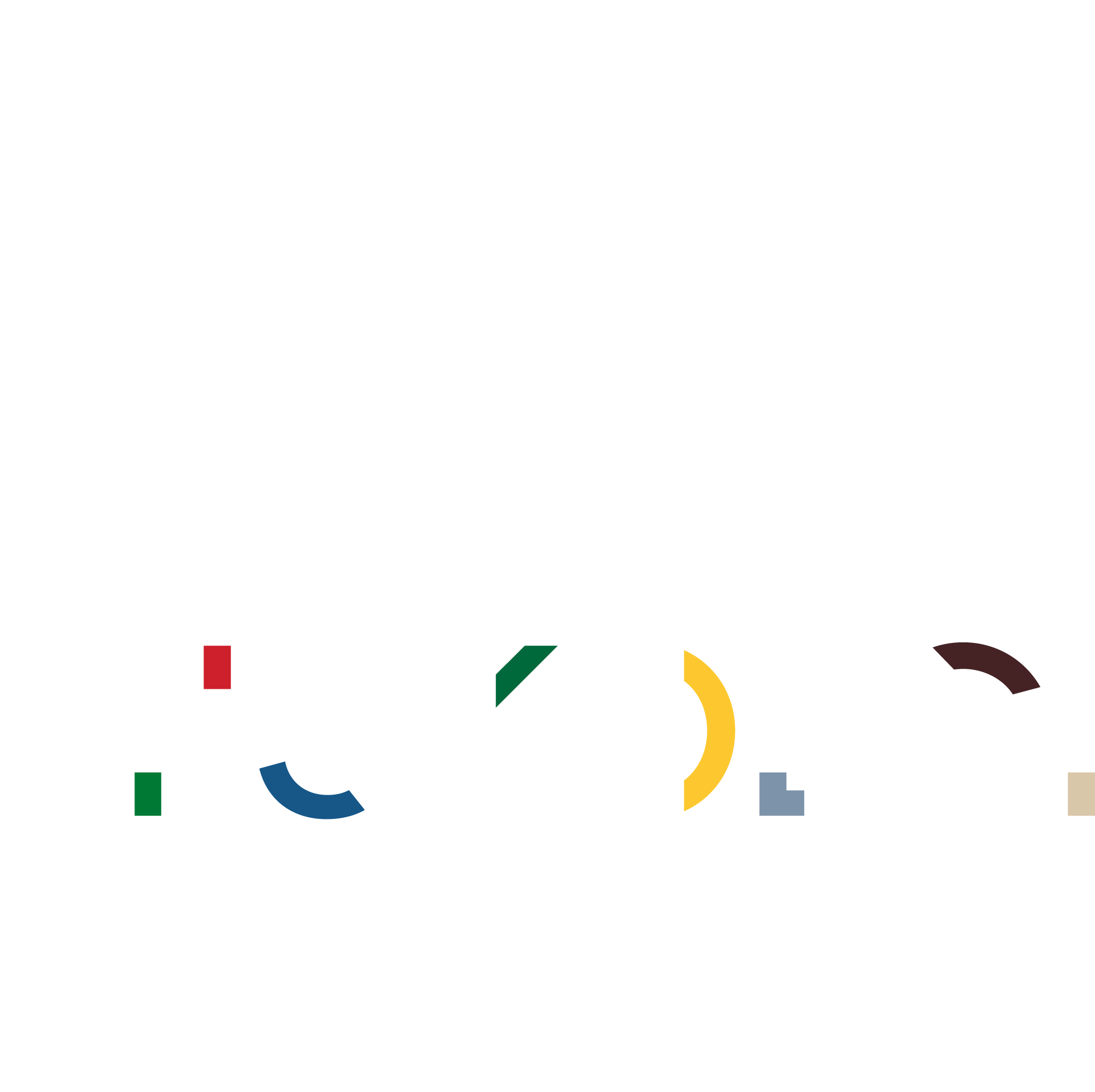 Megújuló Egyetem Felsőoktatási intézményi fejlesztések a felsőfokú oktatás minőségének és hozzáférhetőségének együttes javítása érdekében EFOP-3.4.3-16-2016-00015
Lélekszám és társai
Kis miskolci demográfia 

Mihályi Helga
2019.09.26. MAB
lélekszám
„Valamely terület lakóinak, illetve valamely közösséget alkotó csoport tagjainak a száma.” (A magyar nyelv értelmező szótára)

„Személyek mennyisége, akik egy területen, településen laknak, illetve egy közösséghez, csoporthoz tartoznak.” (wikiszótár)

Minden ország rendszeres időközönként népszámlálással ellenőrzi, mennyi a lélekszáma.
demográfia
= népességtudomány, amely sajátos módszerekkel vizsgálja a népesség:

számát;
összetételét;
a népesedés jelenségét és törvényszerűségeit;

és mindezen ismereteket a társadalmi-gazdasági fejlődés szolgálatába állítja.
források
Primer:
népszámlálás - 2011. személyi kérdőív, lakáskérdőív)
mikrocenzus - 2016. társadalmi rétegződés, foglalkozások presztízse, szubjektív jóllét, egészségproblémákból fakadó akadályozottság, nemzetközi vándorlás
népességi regiszterek - népességnyilvántartó

Szekunder:
esettanulmányok
urbáriumok - települések történeti forrásai
nyilvántartások - kamarák, biztosítók
népszámlálás
ókori népösszeírások (Kína, Egyiptom, India, Görögország, Római birodalom)

modern, statisztikai célú számlálások (1665. Quebec, 1749. Finnország, 1790. USA, 1869. Magyarország)
	 általános – mindenkire kiterjed
	 egyidejű – eszmei időpont
	 rendszeres – 10 évente
	 állam által támogatott - KSH
Miskolc
a terület ősidők óta lakott 
1173. Gesta Hungarorum – Miskóc
városi rang (oppidum) – Nagy Lajos
1435. Pallosjog (független bírói hatalom) – Zsigmond
török idők – „Felvidék kapuja” (bortermelés, céhek)
1823. kőszínház, 1868. gyár, 1898. múzeum
1909. Ferenc József adománylevele (törvényhatósági jogú város)
„Miskolc lett az észak-keleti kultúra kapuja, miután a körülötte fénylő lámpások…Kassa…Leányvár kialudtak (Krúdy, 1923)
„A legnagyobb jövőjű magyar város” (Móricz, 1930)
„Miskolc a városok előretörésének szimbóluma” (Mikszáth, 1930)
szocialista iparváros
a rendszerváltás utáni hanyatlás
népességszám
„A népességadatok az 1870-1960-ig terjedő időszakban a jelenlévő népességre, az 1970-2011 közötti időszakban az állandó és a lakónépességre vonatkoznak. Az adatok 1870-1890 között csak a polgári, 1900-2011 között az összes népesség számát foglalják magukba.”
népességszám
Népességszám
Nemek szerinti megoszlás
1. Születések – fiútöbblet
    - átlag 104-106, Kína 117 (138) 
    - születésszabályozás, kultúra, vallás, környezeti hatások                                                                                                                                

2. Halandóság – férfiak rövidebb élete

3. Háborúk – férfiak érintettsége

4.  Migráció – a férfi a vándorló nem



Az OECD által 31 leggazdagabbnak tartott országból 29-ben többségben vannak a nők.
Magyarország: 	47,8% férfi – 52,2% nő (1090)
Miskolc: 	46,5% férfi – 53,5% nő (1154)
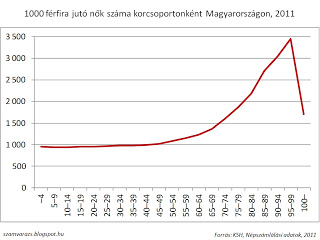 Életkor szerinti megoszlás
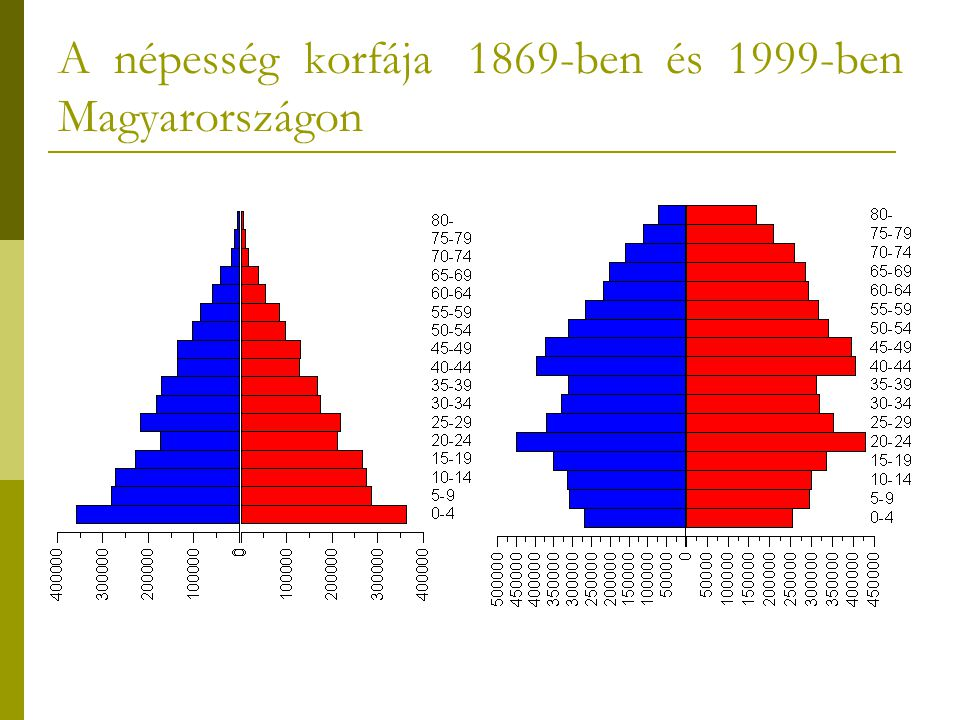 gyerek 	aktív 		idős
Magyarország: 	15% 		60% 		25%
Miskolc: 		14% 		66% 		20%
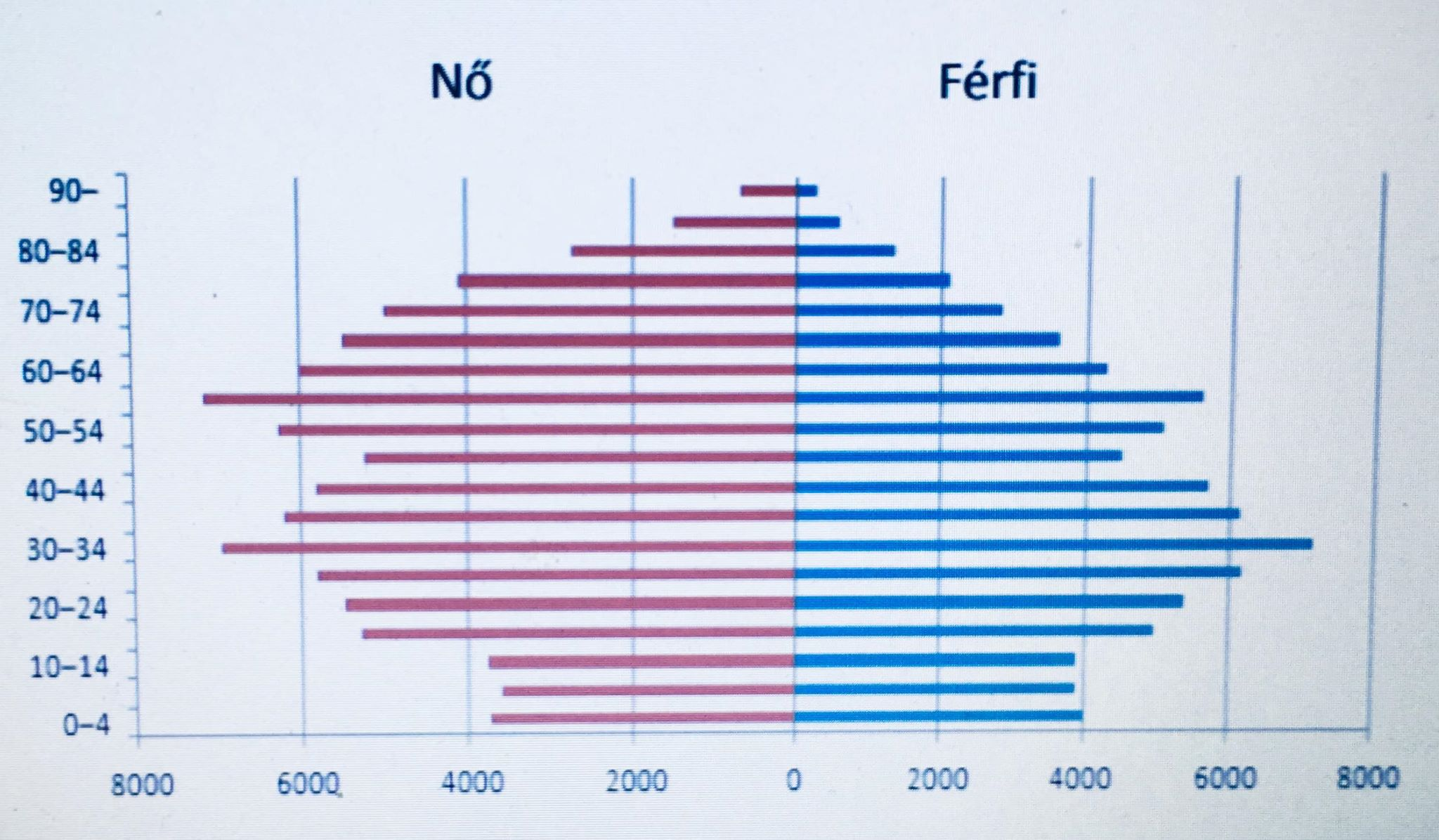 Családi állapot szerinti megoszlás
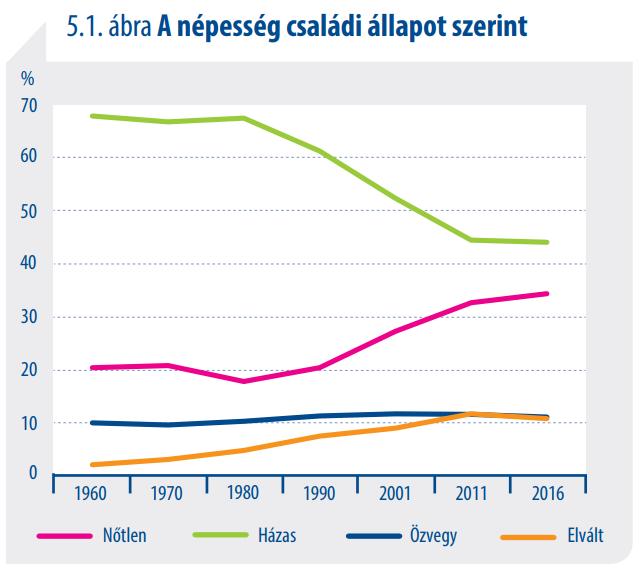 több nőtlen, hajadon
kevesebb házas
több elvált
élettársi kapcsolatok
újraházasodók



				     Miskolc:  	33% nőtlen, hajadon
						41% házas
						14% elvált
						12% özvegy
Kulturális helyzet szerinti megoszlás – írni-olvasni tudás
UNESCO – (1965) szeptember 08. az írástudatlanság napja
- cél: 2000-2015 között -50% legyen, 2030-ra megszűnjön
- ma: 10%  - 750 millió fő (277 millió férfi és 473 millió nő)









Funkcionális analfabéták: 
- Magyarországon a népesség 16-33%-a
- Pisa teszt - 27/35
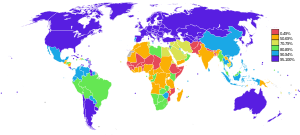 Kulturális helyzet szerinti megoszlás –iskolázottság
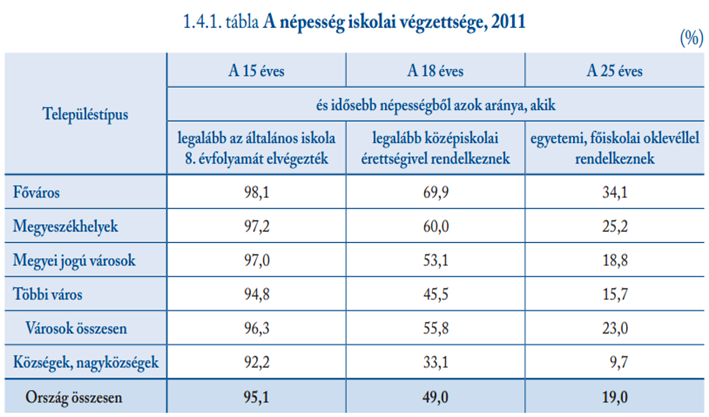 jelentős növekedés
szakokban átrendeződés
Tankötelezettség hatása








			

			
			   


			   Miskolc:  1% nulla osztály
				  30% 8 általános
				  15% szakmai
				   35% érettségi
				  19% felsőfokú
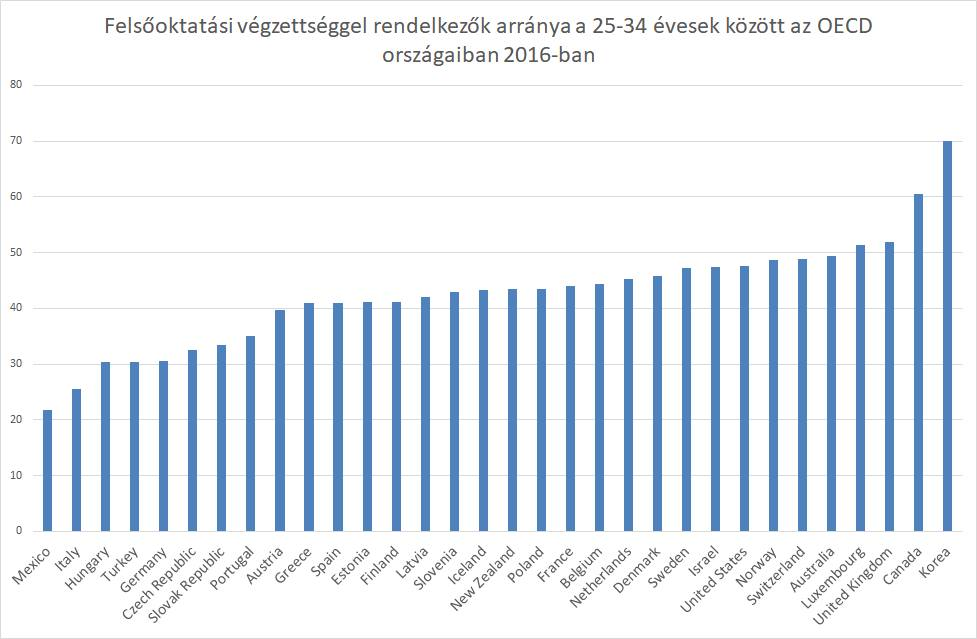 Kulturális helyzet szerinti megoszlás – nyelvismeret
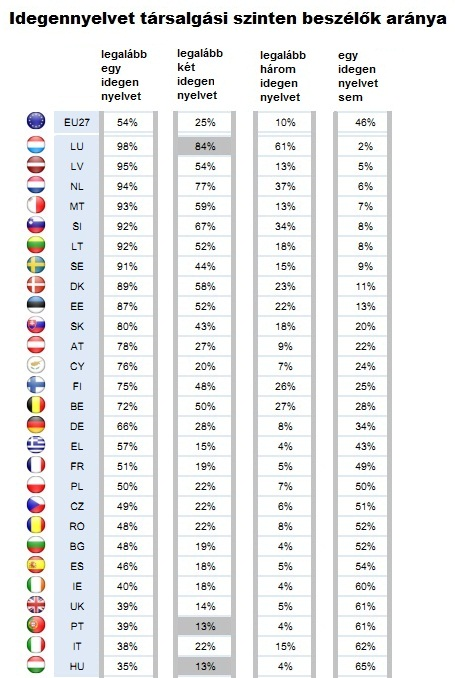 Vallási felekezethez tartozás
- Magyarország:			Miskolc:
    római katolikus 37%			29%
    református 12%			15%
    evangélikus 2%			  1%
    görög katolikus 2%		 	  4%
    felekezethez nem tartozó 18%	18%

-   EU:
     felekezethez tartozó 52%
     a maga módján vallásos 27%
     felekezethez nem tartozó 21%
     (hisz Istenben – Málta 95%, Észtország 16%)
nemzetiségek
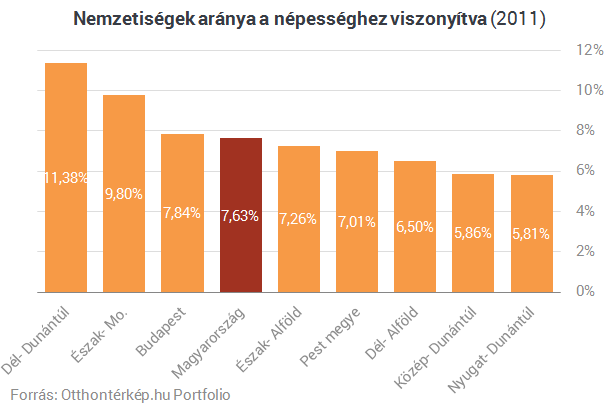 - Magyarország:
   nemzeti kisebbségek 3,5%
   etnikai kisebbség 4,1%
   
- Miskolc:
   nemzeti kisebbségek 1,5%
   etnikai kisebbség 3,7%
   
- EU:
  50 millió fő – 10%
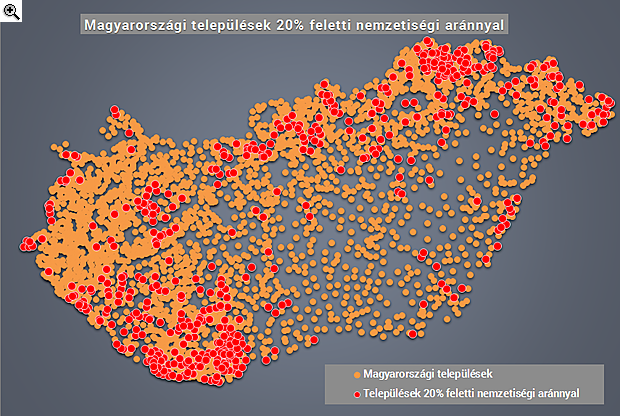 Gazdasági sajátosságok
- aktívak / inaktívak
     foglalkoztatottak 62% (60%) 
     munkanélküliek 3% (5%)
     inaktív keresők, eltartottak
	
- foglalkozási szerkezet / átrétegződés
     mezőgazdaság 55%    10%
     ipar 25%    30%
     szolgáltatás 20%    60%

- foglalkozás
     szellemi 43% (40%) - fizikai 57% (60%)

- alkalmazás minősége
     alkalmazott 89% - önálló 11%
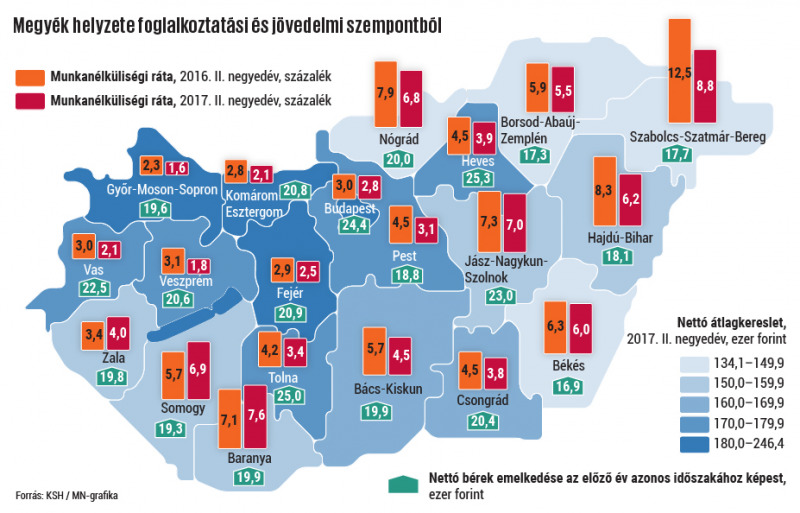 Urbanizáció, településszerkezet
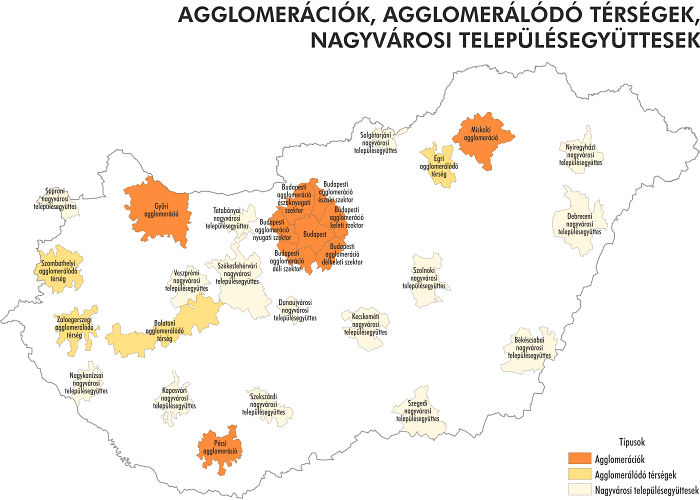 %	       1m   1m     f 
     1900         2       12      86
     1950         8        21     71
     1990        19       28     53
     2020        27       35     38


Miskolci agglomeráció – 40 település
Miskolc – 19 önkormányzati körzet
belváros 
lakótelepek
családi házas övezetek (Tóth Pál)
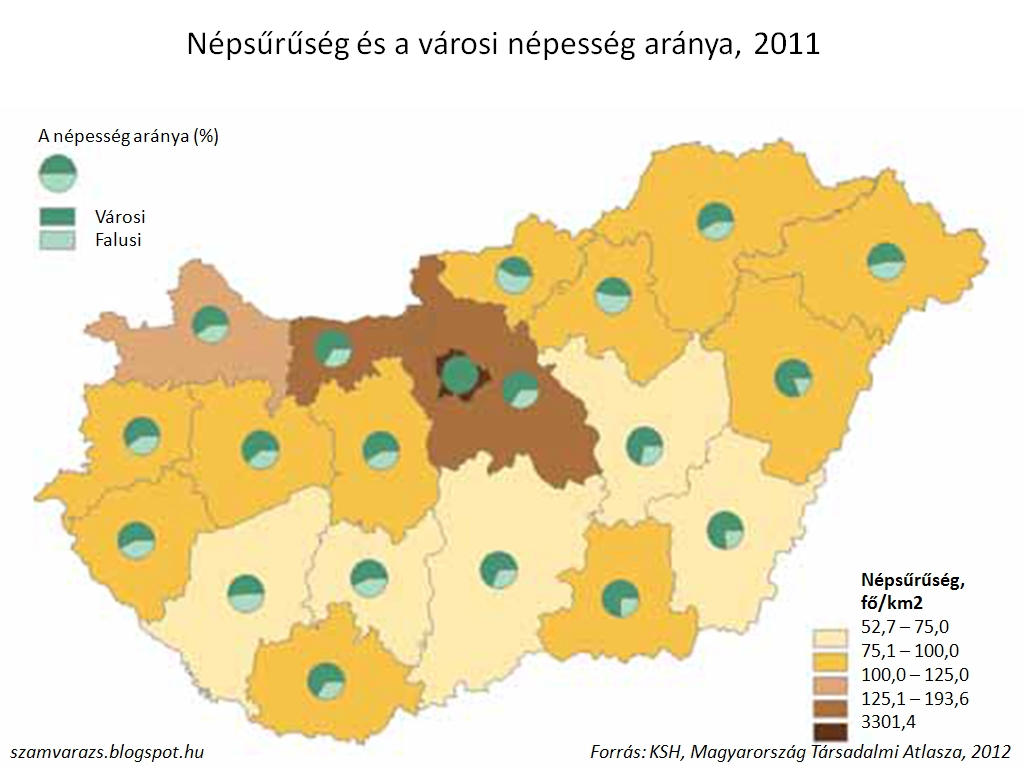 házasságok
- poligínia - poliandria
- homogámia - heterogámia
- protogámia - palingámia

- válás / özvegyülés


Miskolc:
4,5 nyers házasságkötés
2,3 nyers válás
Termékenység, születések
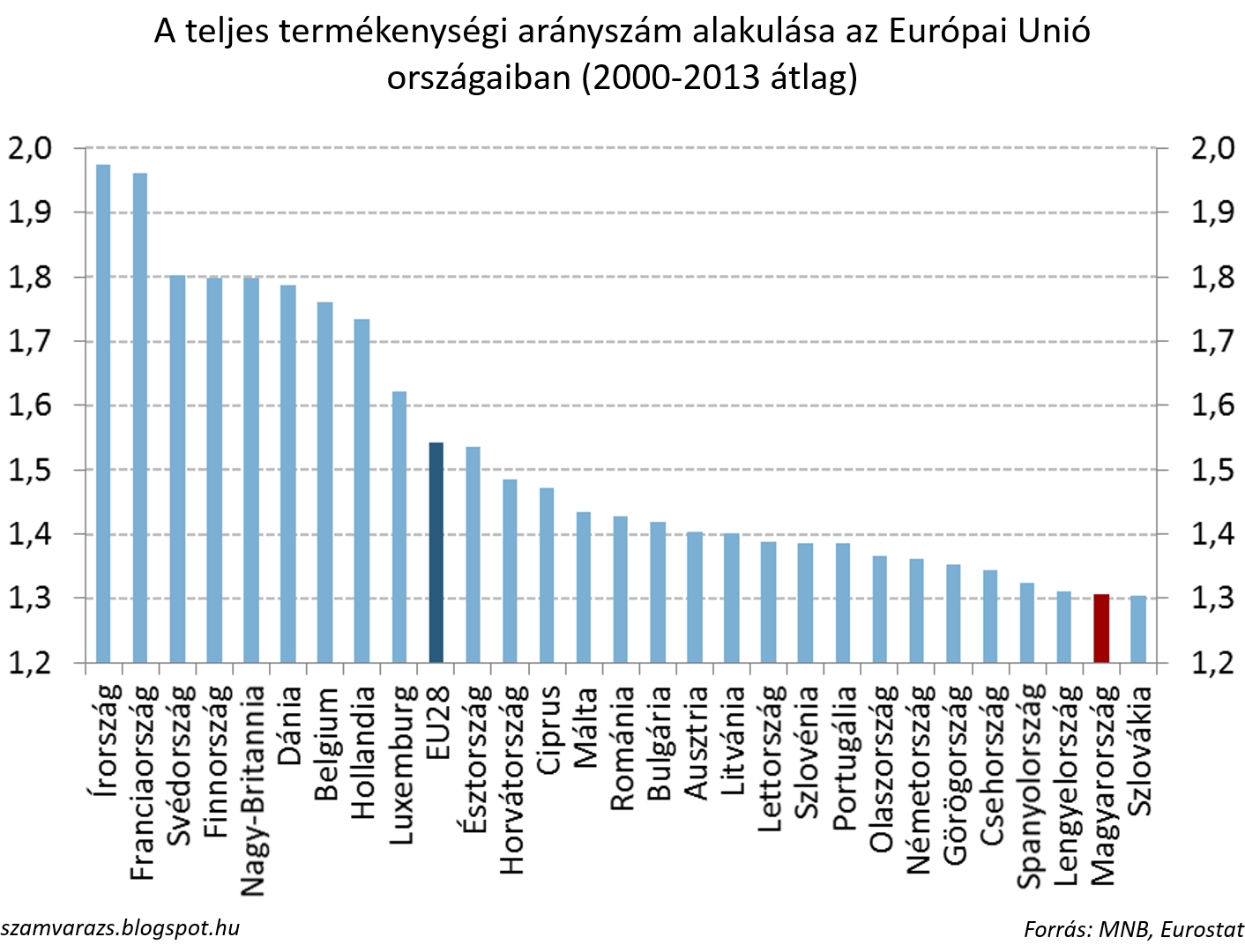 Miskolc:
1362 fő születés
8,7 élveszületés
1,31 tta
Népesedés - magyarázatok
Populációbiológia – Malthus, Pearl, eugenetika

Demográfiai átmenet elmélete

Közgazdasági elméletek

Szociológiai elméletek
Halandóság
Meddig élünk? nem, kor, végzettség, lakóhely




													





Miskolc:
- 14,4 halálozások
- 2301 halálozás
- 70,1 év férfiak és 77,6 év nők
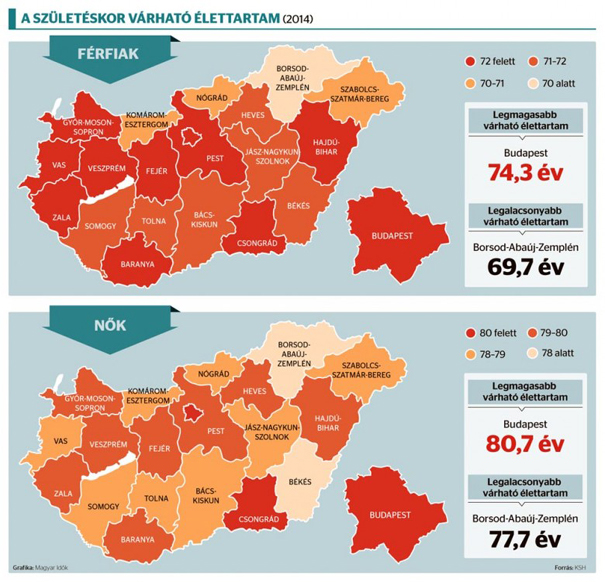 Migráció - kivándorlás
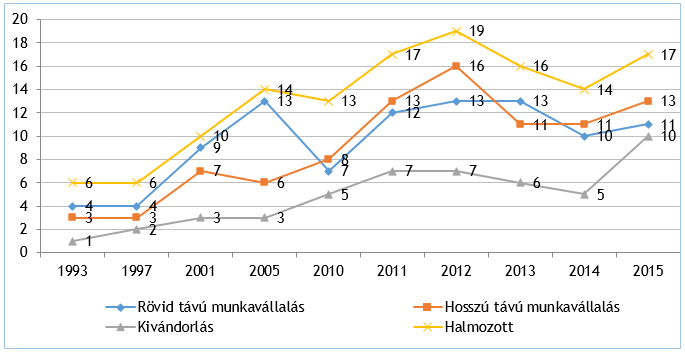 Miskolc: 
belföldi odavándorlás 38,8
belföldi elvándorlás 41,2
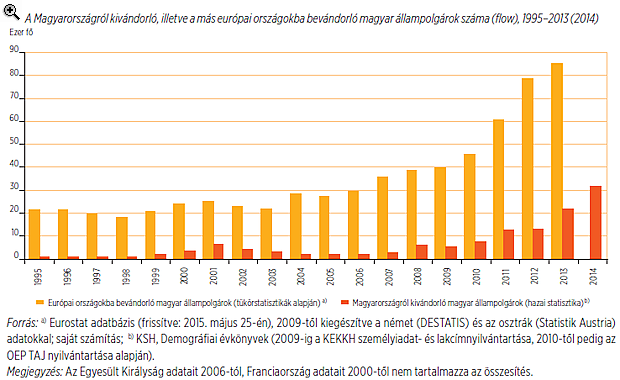 A népesség változása
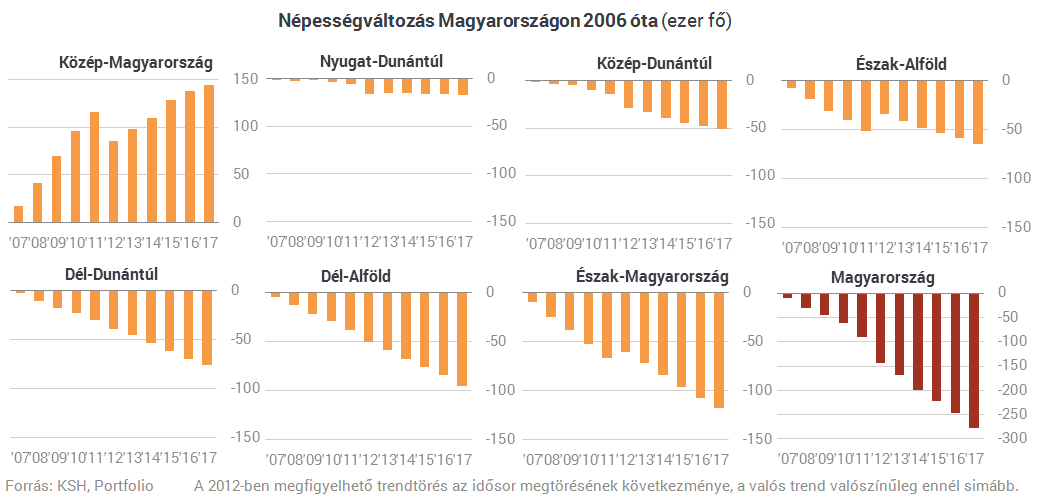 Be lehet, be kell avatkozni?
Irányok:





Eszközök:
- direkt
- indirekt
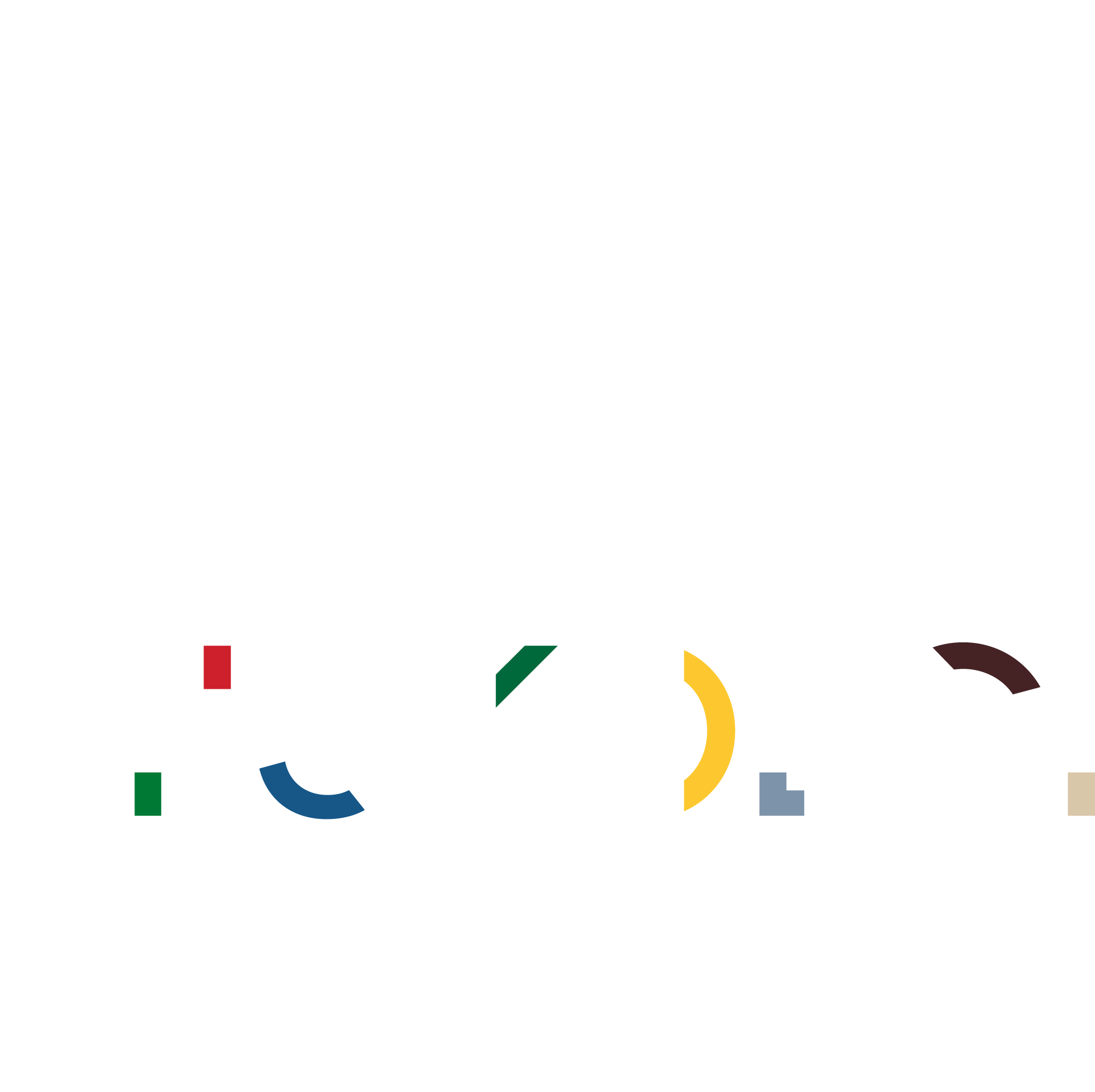 KÖSZÖNÖM A FIGYELMET!